AIXM Message Granularity
Presented By: 	Kevin Lew, CNA

Date:		August 29, 2013
Message Granularity
What is the best level of AIXM message granularity for services dealing with only a subset of features?
Message Granularity
AIXM basic message
Using the Event extension to identify features within the message
Service specific message types
A message containing Airspace, Route, and Aerial Refueling features.
Feature specific message types
Provide separate Airspace, Route, and Aerial Refueling messages
One Message for Airspace, Route, and Aerial Refueling
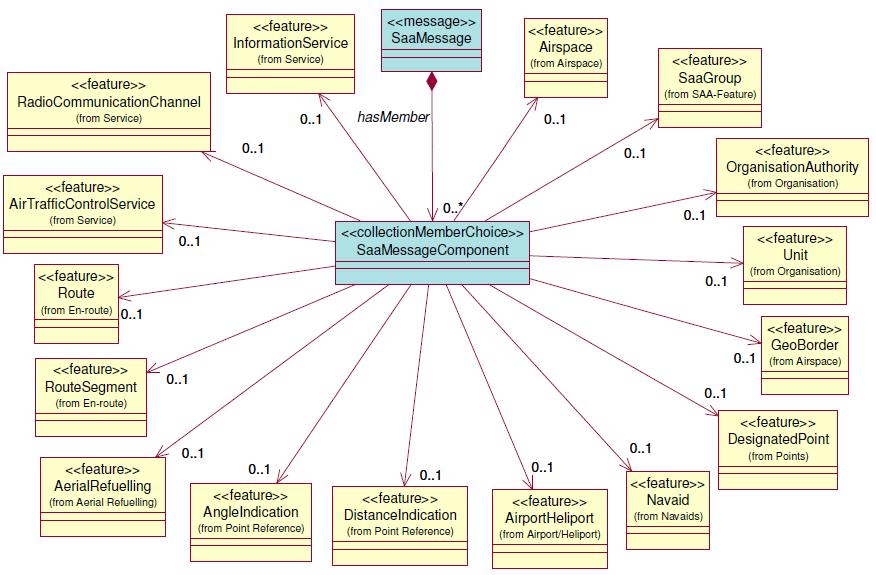 Separate Messages
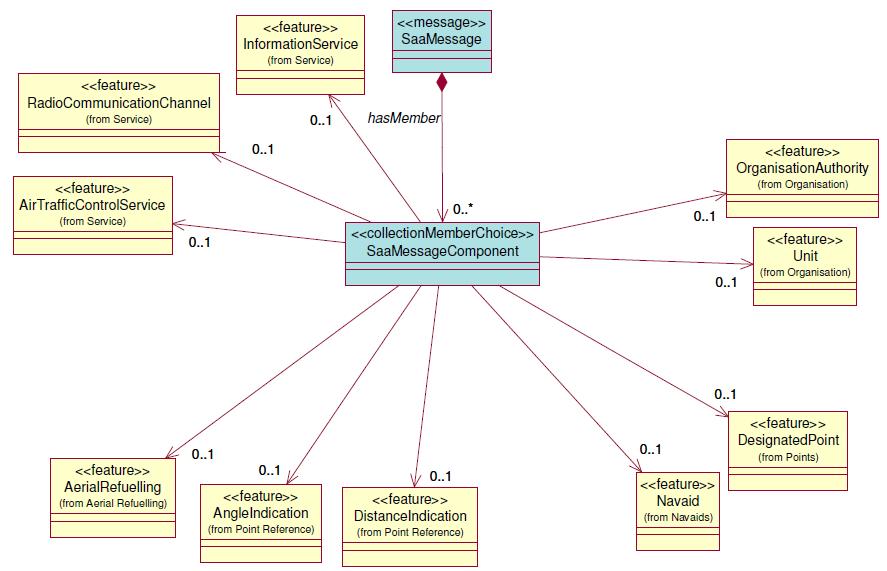 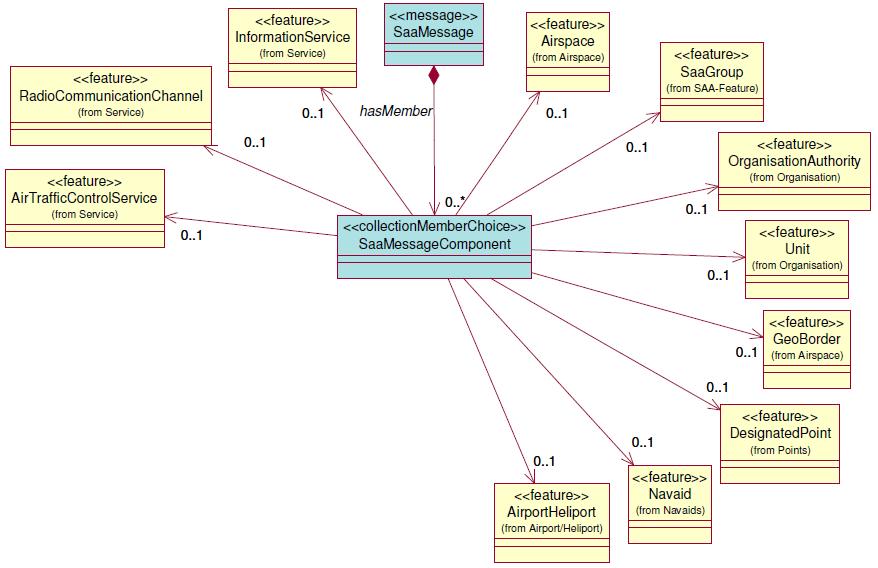 Service Consumer Experiences
What is more difficult to handle for consumers? 
A single service message that can provide many different feature types 
3 different service messages to handle different feature types
Have there been difficulties using the AIXM basic message with the Event extension?
Questions
2
Contact Information
Kevin Lew, CNA
kevin.ctr.lew@faa.gov
3